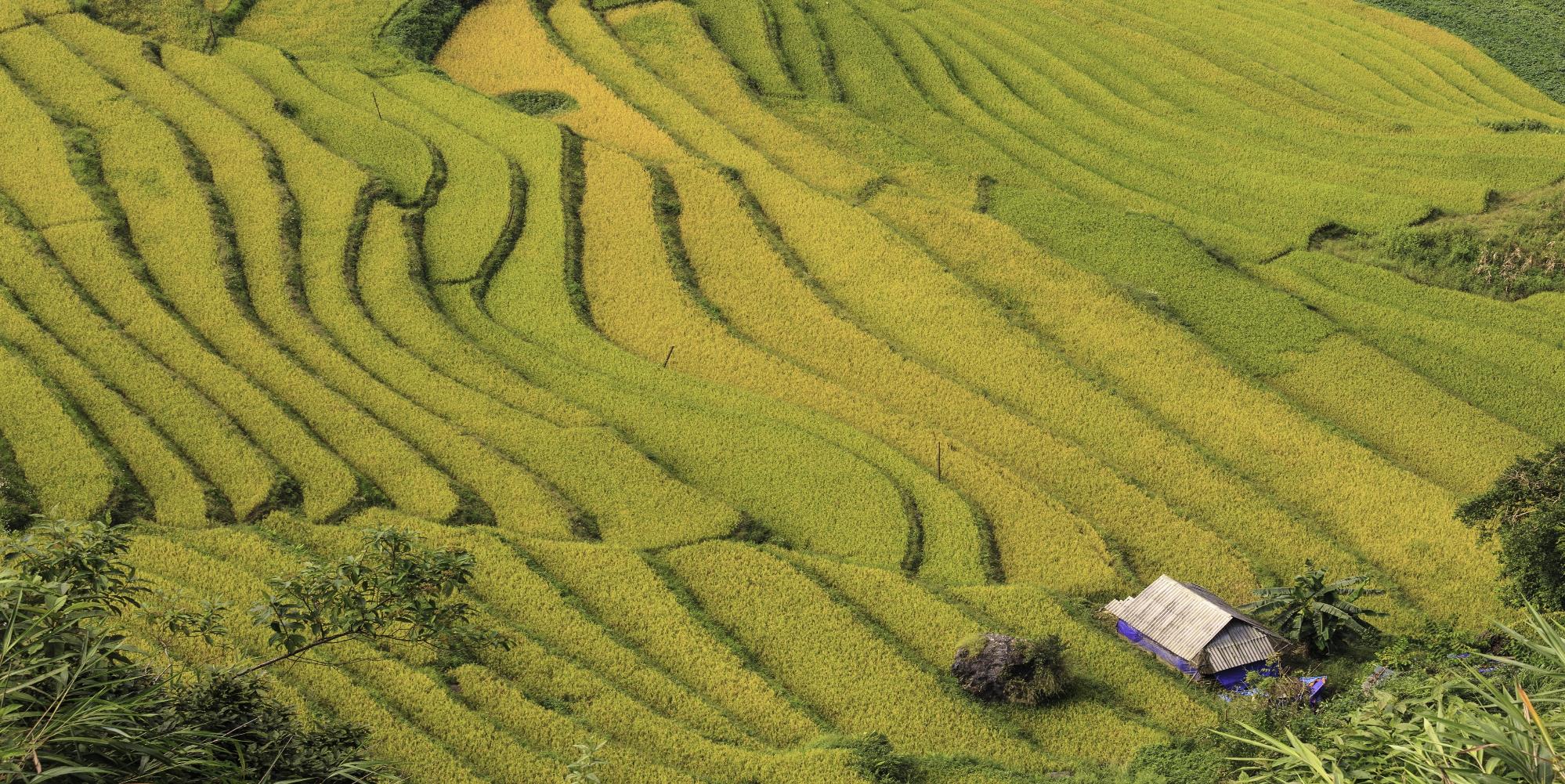 The Future of the CEOS Ad Hoc Working Group on
GEOGLAM
A timeline and some preliminary options 

GEOGLAM Secretariat
 akwhitcraft@geoglam.org
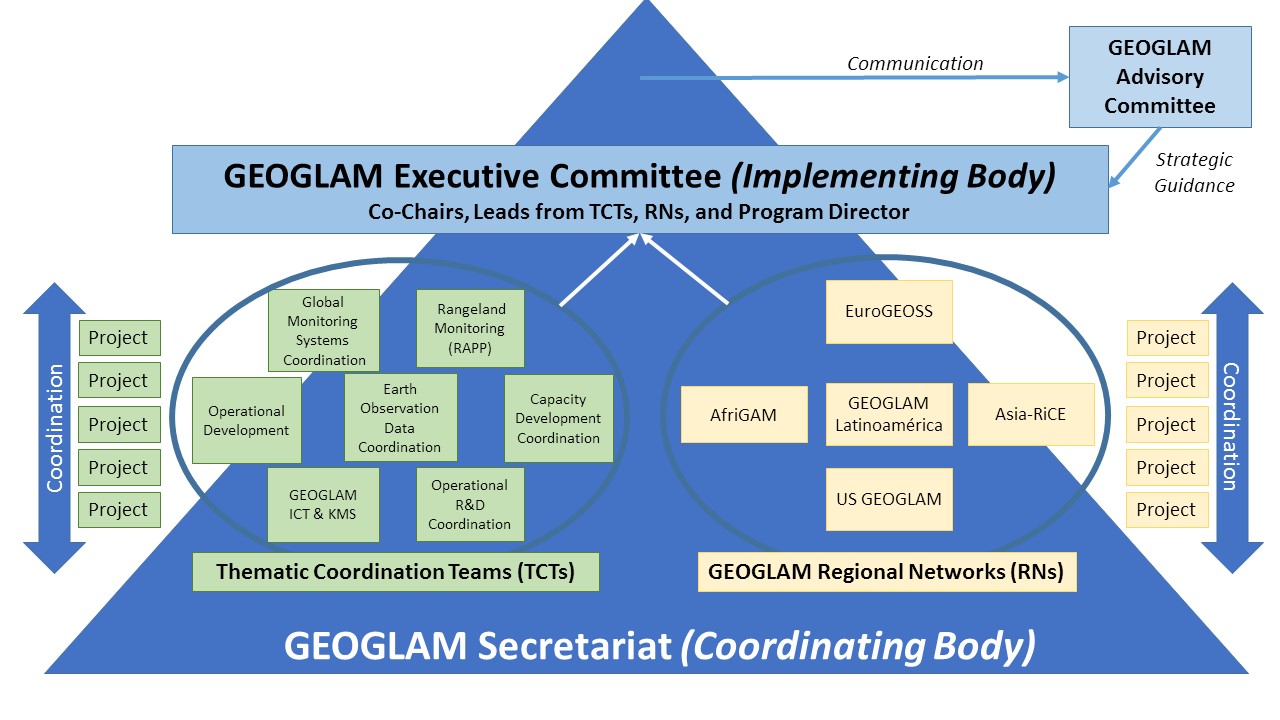 2
GEOGLAM now has a Thematic Coordination Team on“EO Data Coordination [and Management]”
This is where the main tasks that have been handled by the AHWG will live.
Collecting acquisition Requirements
Strategic interactions with space agencies and CEOS
Work on things like ARD+, EAVs definition
Link to space agencies
CEOS support is still integral.
Characterizing CEOS capacity to support acquisition and access requirements 
Coordinating acquisition and access to satellite data 
Collaboration on ARD+ and EAVs – e.g. via LSI-VC and LPV
Coordination across capacity development efforts 
Coordination on “the cloud”
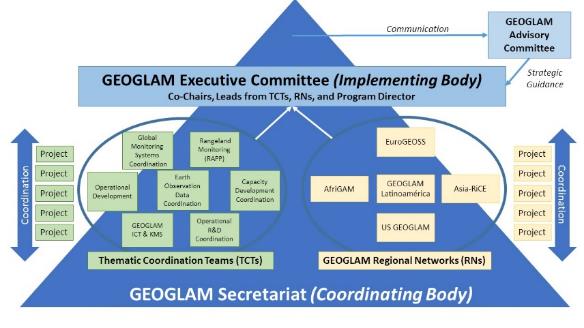 3
General Coordination Facilitated by GEOGLAM EO Data Coordination lead & A designated CEOS Lead
Teams
Teams
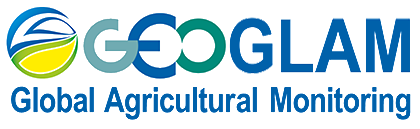 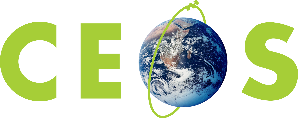 Capacity Development
Agriculture EO Cap Dev
WG Cap D
EAVs (LPV)
R&D
WG Cal Val
ICT
Operational Systems Enhancement
- “The Cloud”
- Data Cubes
- Data Requirements
- Data Requests  
- QA/QC
LSI-VC, SEO, FDA
EO Data Coordination & Management
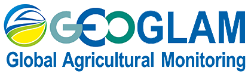 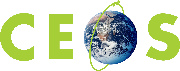 Timeline of Meetings, Actions, and Decisions on the question of the future of the CEOS Ad Hoc Working Group on GEOGLAM
Sep-18   Oct-18   Nov-18   Dec-18   Jan-19   Feb-19   Mar-19   Apr-19   May-19   Jun-19   Jul-19   Aug-19   Sep-19   Oct-19
Telecon
CEOS SIT TWS
CEOS Plenary
CEOS SIT
Core Group Meeting on Future Options
Annual Meeting
CEOS Plenary
Meetings
Scope Tasks to Evaluate Future AHWG
Present AHWG Recome-ndations to SIT
Final Present-ation to Plenary
Present Options to SIT
Develop Options for Future AHWG, including interactions with other groups in CEOS
Evaluate Options, with SIT comments.
Actions
Final Decision at CEOS Plenary
SIT to provide feedback on options presented
SIT Approve options, perhaps endorses one
Finite Set of Options Developed
Feedback from CEOS on GEOGLAM letter
Decisions